Tariffs and Their Effects
Alan V. Deardorff
University of Michigan
Presentation to Economic Dinner Group
November 18, 2024
Outline
US Tariff History
Trump I Tariffs
Trump II Tariff Proposals
Tariff Effects in General
Effects of Trump II Tariffs
2
US Tariff History
US Tariff History, 1810-1920
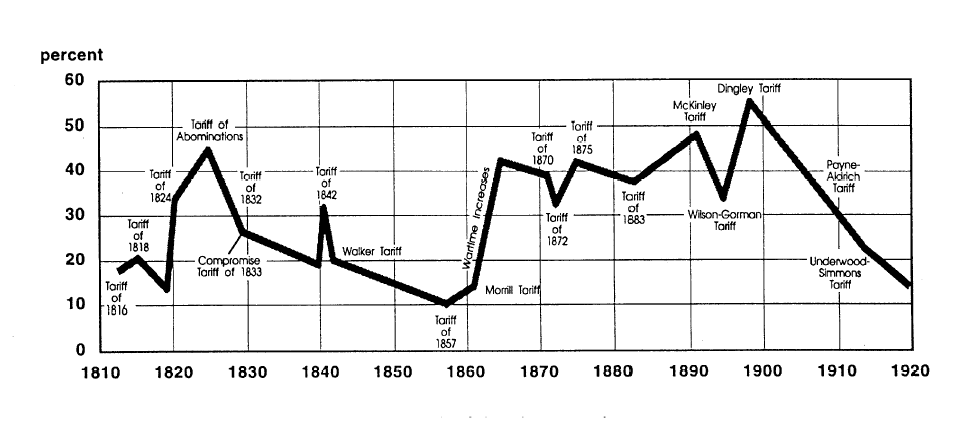 Today, pre-Trump
[Speaker Notes: Source:  Don’t know]
US Tariff History, 1891-2011
Smoot-Hawley Tariff
1934 Reciprocal Trade Agreements Act
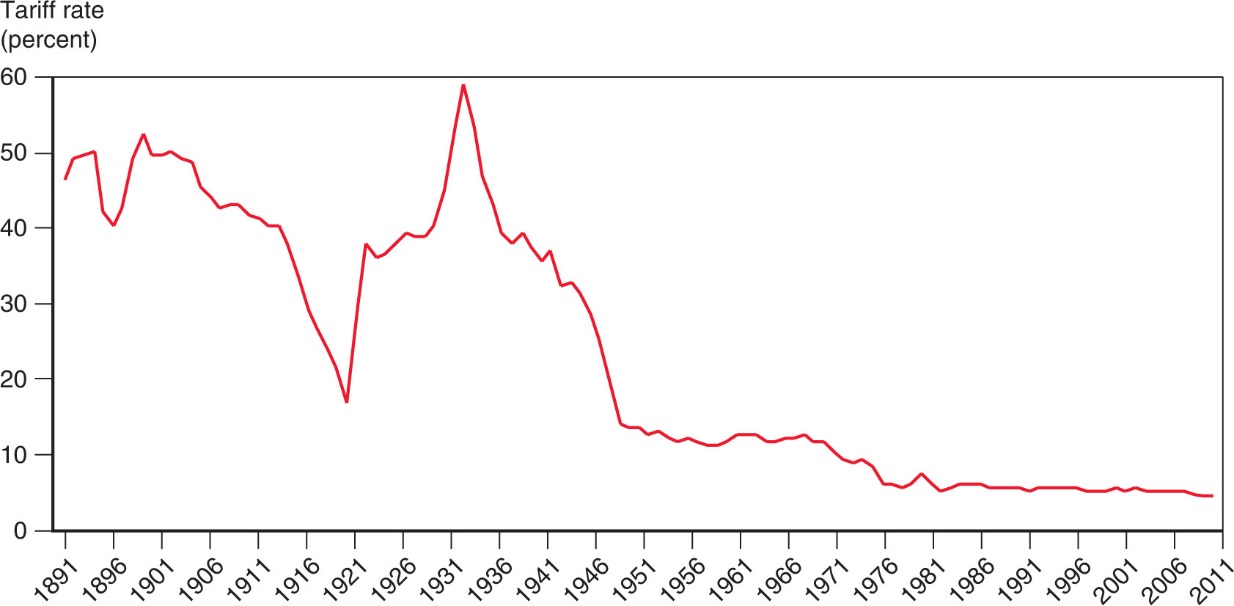 1947 GATT
1995 WTO
Trump I Tariffs and the Trade War
US-China Tariff War – Tariff Rates
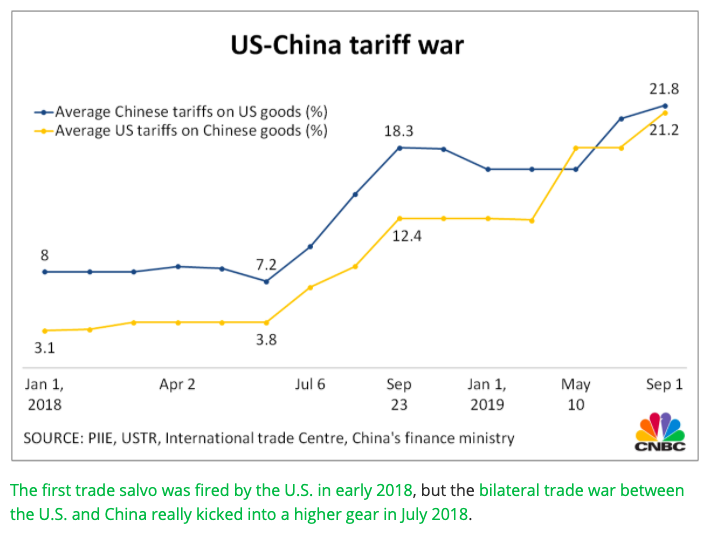 Source: CNBC.com
[Speaker Notes: SEPTEMBER 18, 2019 | Yen Nee Lee, CNBC.com
http://nbr.com/2019/09/18/these-4-charts-show-how-us-china-trade-has-changed-during-the-tariff-dispute/]
Trump I Tariffs - US Imports Covered
US imports from China in 2017, per World Bank:
$480 billion
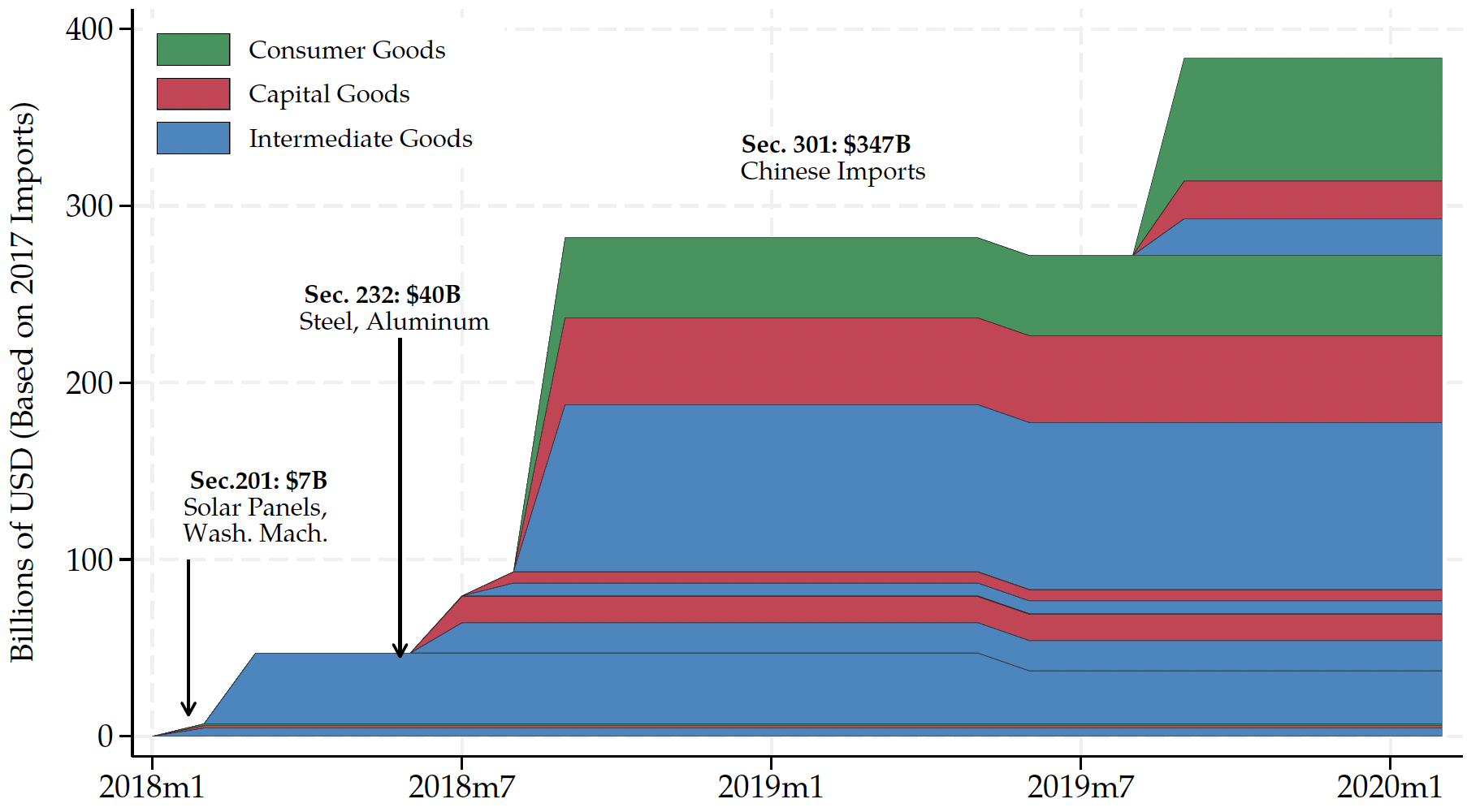 Source: Flaaen & Pierce 2020
[Speaker Notes: SEPTEMBER 18, 2019 | Yen Nee Lee, CNBC.com
http://nbr.com/2019/09/18/these-4-charts-show-how-us-china-trade-has-changed-during-the-tariff-dispute/]
Trump I Tariff Retaliation - US Exports Covered
US exports to China in 2017, per World Bank:
$154 billion
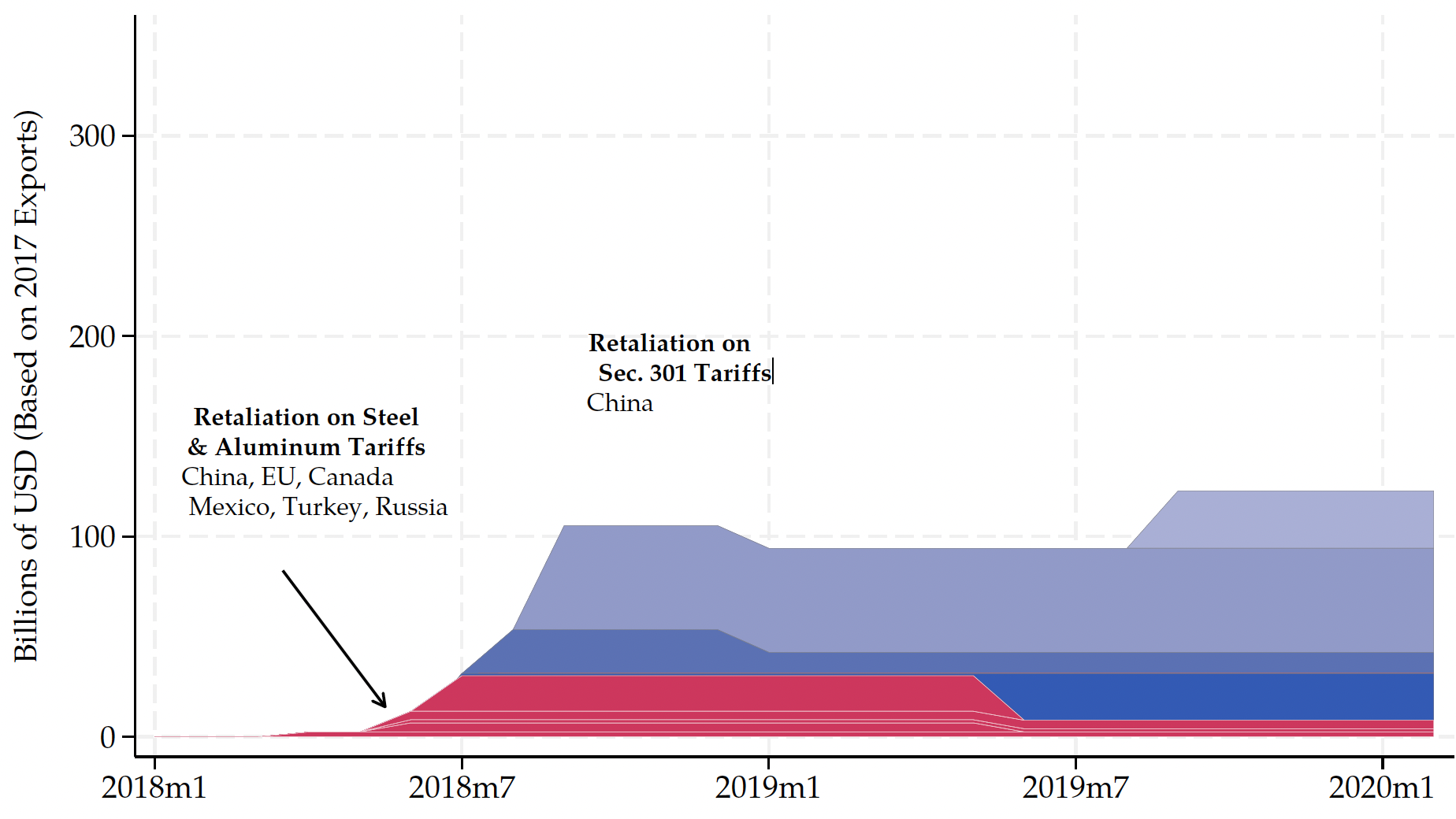 Source: Flaaen & Pierce 2020
[Speaker Notes: SEPTEMBER 18, 2019 | Yen Nee Lee, CNBC.com
http://nbr.com/2019/09/18/these-4-charts-show-how-us-china-trade-has-changed-during-the-tariff-dispute/]
US Trade Balance = Exports minus Imports
Clinton
Bush
Obama
Trump
Biden
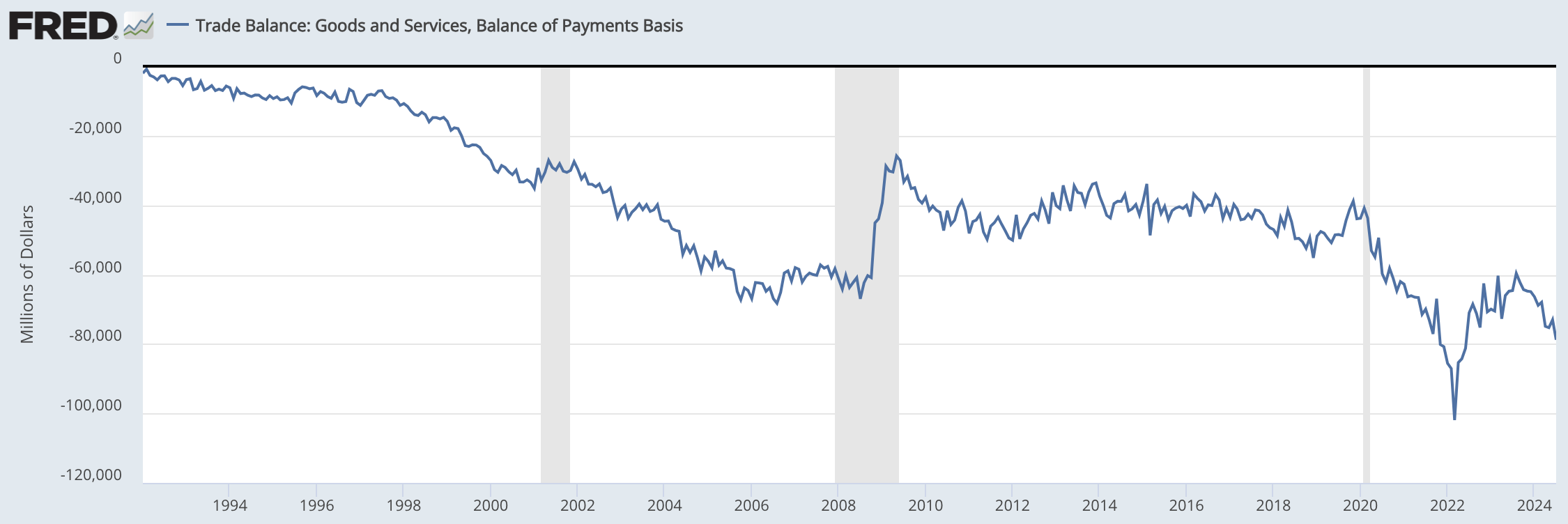 Note the zero.  This whole thing is negative – a trade deficit! – and getting mostly larger since 1992.
Recessions
10
[Speaker Notes: FRED, 
https://fred.stlouisfed.org/series/BOPGSTB
Sep 30, 2024]
US Trade Balance with China
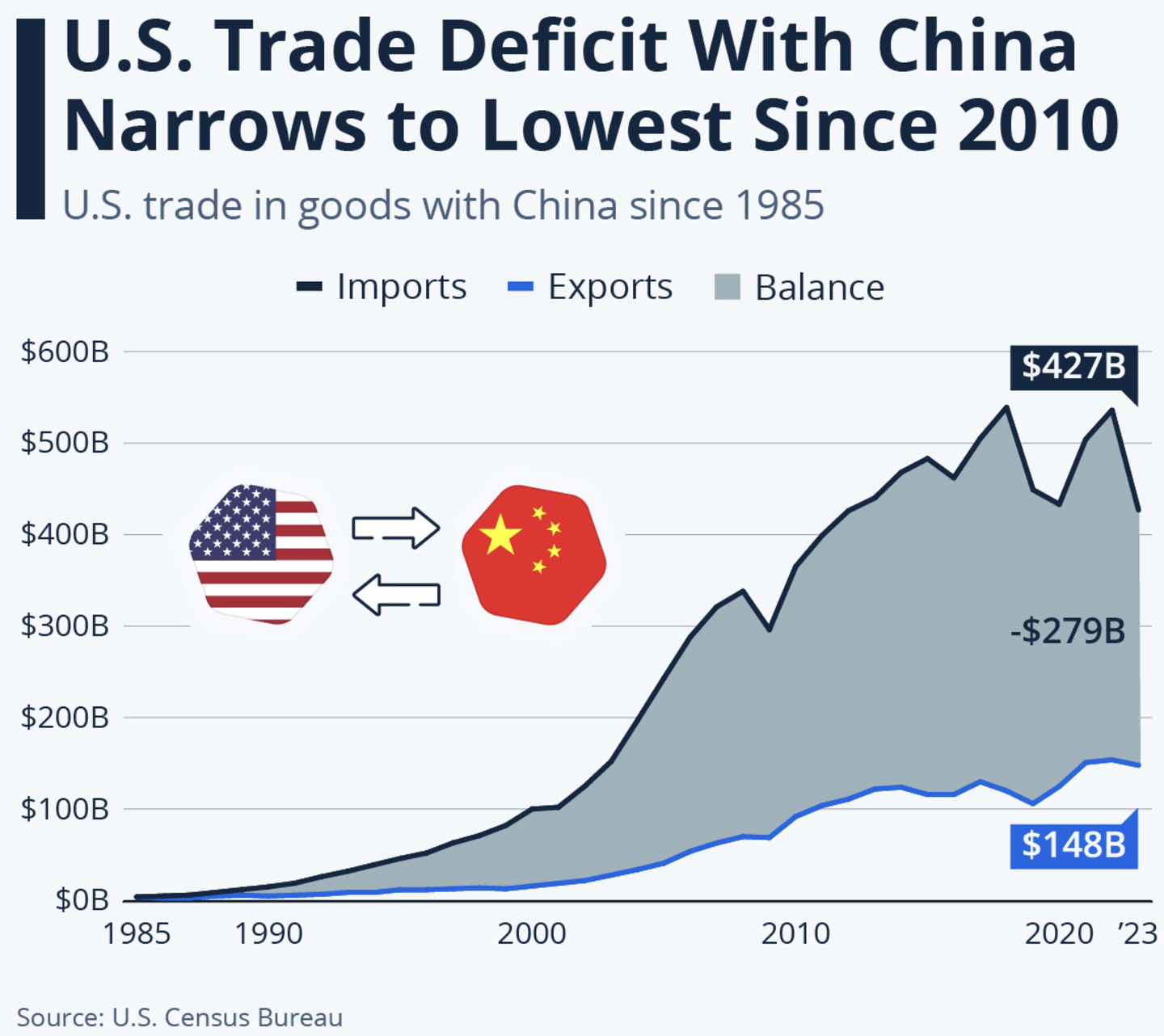 [Speaker Notes: Richter, “Is the U.S. Pulling Away From China Economically?” statista, 11/4/24
https://www.statista.com/chart/17982/us-trade-in-goods-with-china-since-1985/]
US Trade Balance with Vietnam
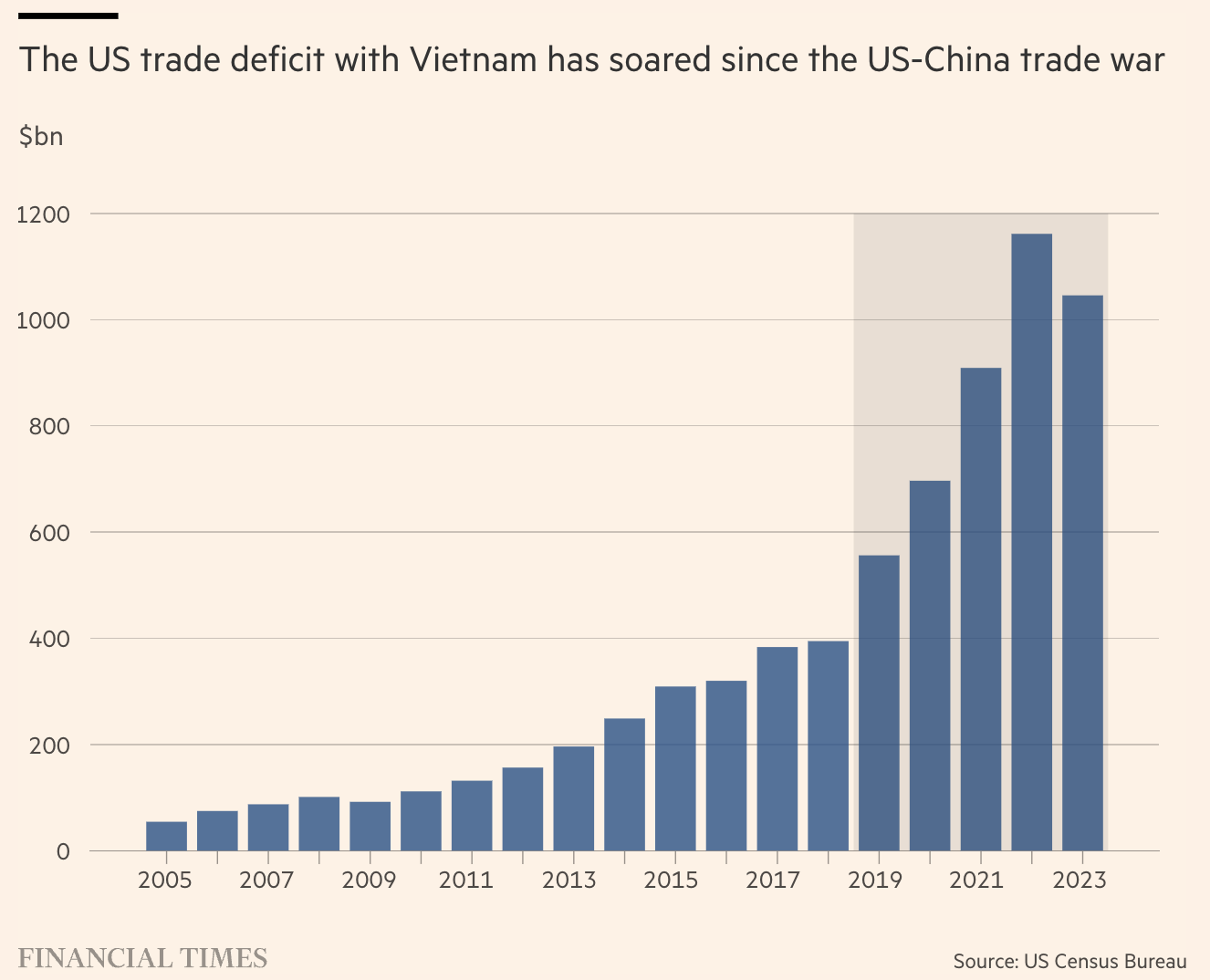 [Speaker Notes: Lakshmi, “Why Vietnam risks ending up a big loser from Trump’s tariffs,” FT, 11/17/24
https://www.ft.com/content/4f9f11dd-2278-49a6-9e70-b87916667fbe]
Trump Tariff Exemptions
September 18, 2018:




“Clearly Tim Cook has been effective in his developing a relationship with the current administration, and this is probably one of the best examples of the fruits of that labor.”
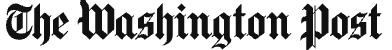 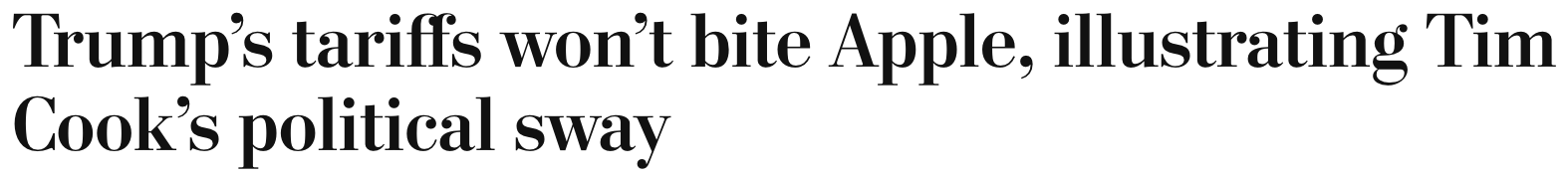 13
Trump Tariff Exemptions
Both the metals tariffs and the China tariffs permitted certain products and product categories to be exempted, through an application process to Commerce (metals) and USTR (China), if certain criteria are satisfied.
Whether tariffs would impose significant harm on American business interests
Whether substitute products were available outside China
Whether the products were “strategically important” to China”
14
Trump Tariff Exemptions
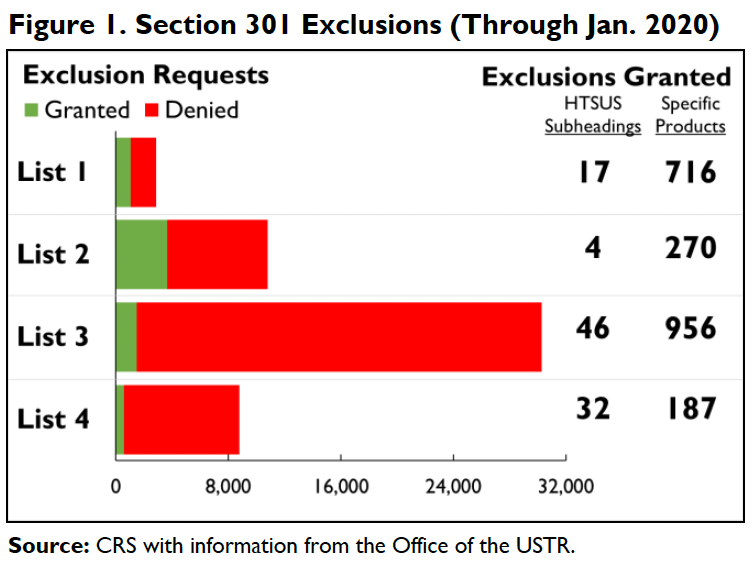 15
[Speaker Notes: Andres B. Schwarzenberg, “Section 301 Tariff Exclusions on U.S. Imports from China,”  Congressional ioal Research Service, May 13, 2024
https://crsreports.congress.gov/product/pdf/IF/IF11582]
Trump Tariff Exemptions
Issues with the exemptions
“Firms hiring lobbyists were less likely to have steel tariff exemptions approved.”
Contributions to Republicans made China exemptions more likely
Contributions to Democrats made China exemptions less likely
Renewal of exemptions were uncertain and came late enough to create uncertainty.
16
[Speaker Notes: Keynes, Soumaya, “Your guide to how to dodge a tariff,” FT, 11/15/24
https://www.ft.com/content/f9e4cc47-5b70-4beb-85df-a49a9f03181c

Armstrong, Dan, “Politically Connected Corporations Received More Exemptions from U.S. Tariffs on Chinese Imports, Study Finds,” Lehigh News, October 8,, 2024
https://www2.lehigh.edu/news/politically-connected-corporations-received-more-exemptions-from-us-tariffs-on-chinese-imports

Ben Unglesbee, “Biden administration extends China tariff exclusions — again,” SupplyChainDive, January 4, 2024. 
https://www.supplychaindive.com/news/biden-administration-extends-china-tariff-exclusions-May-2024/703510/]
Trump II Tariffs
Trump II Tariff Plans
“To me the most beautiful word in the dictionary is ‘tariff’”
Has said he will 
Place a tariff of 10% or 20% on all imports from all countries.
Place even higher tariffs (60%) on imports from China.
Raise our tariffs on countries to match what they charge on our exports.
“Reciprocal Trade Act”
(And lower those where they charge less?)
Raise tariffs on countries that don’t use the US dollar for international transactions.
Place tariffs on Mexico, violating his own USMCA trade agreement
25% on everything if they don’t stop US immigration
100% on cars to get production in US
18
[Speaker Notes: McCormick, “Trump Calls Tariffs the ‘Most Beautiful Word’,” WSJ, 10/14/24
https://www.wsj.com/livecoverage/harris-trump-election-10-16-2024/card/trump-calls-tariffs-the-most-beautiful-word--YMVPAupw4EjBRp6yobOy

Swanson, “Harris and Trump Embrace Tariffs, Though Their Approaches Differ,” New York Times, Aug 27, 2024.
https://www.nytimes.com/2024/08/27/us/politics/trump-harris-tariffs.html

Toomey, “About Trump’s ‘Reciprocal’ Tariffs,” WSJ, 10/27/24
https://www.wsj.com/opinion/about-trumps-reciprocal-tariffs-he-wants-to-raise-taxes-and-thinks-im-the-stupid-one-5dc3c56c?mod=itp_wsj

Krugman, “Donald Trump on the Dollar, in His Own Words. NYT, 9/9/24
https://www.nytimes.com/2024/09/09/opinion/trump-tariffs-reserve-currency.html

Economist, “Donald Trump is poised to smash Mexico with tariffs,” 11/7/24
https://www.economist.com/the-americas/2024/11/07/donald-trump-is-poised-to-smash-mexico-with-tariffs

Ewing, “Trump’s Tariffs Could Deal a Blow to Mexico’s Car Factories,” NYT, 11/12/24
https://www.nytimes.com/2024/11/12/business/economy/trump-mexico-trade-tariffs-car-factories.html]
Trump II Tariff Plans
What will Trump actually do?
Beattie in FT 11/18/24:  “trade policy in his first administration emerged from fierce internal battles like a victorious but bloodied rat crawling out of a sack of rodent corpses, with Trump’s caprice determining which idea survived.”
He will surely do some of the things on this list
But not on everybody.  He’ll use the threat to negotiate ”deals”
For the benefit of the country (?)
For the benefit of himself (!)
19
[Speaker Notes: McCormick, “Trump Calls Tariffs the ‘Most Beautiful Word’,” WSJ, 10/14/24
https://www.wsj.com/livecoverage/harris-trump-election-10-16-2024/card/trump-calls-tariffs-the-most-beautiful-word--YMVPAupw4EjBRp6yobOy

Swanson, “Harris and Trump Embrace Tariffs, Though Their Approaches Differ,” New York Times, Aug 27, 2024.
https://www.nytimes.com/2024/08/27/us/politics/trump-harris-tariffs.html

Toomey, “About Trump’s ‘Reciprocal’ Tariffs,” WSJ, 10/27/24
https://www.wsj.com/opinion/about-trumps-reciprocal-tariffs-he-wants-to-raise-taxes-and-thinks-im-the-stupid-one-5dc3c56c?mod=itp_wsj

Krugman, “Donald Trump on the Dollar, in His Own Words. NYT, 9/9/24
https://www.nytimes.com/2024/09/09/opinion/trump-tariffs-reserve-currency.html

Economist, “Donald Trump is poised to smash Mexico with tariffs,” 11/7/24
https://www.economist.com/the-americas/2024/11/07/donald-trump-is-poised-to-smash-mexico-with-tariffs

Ewing, “Trump’s Tariffs Could Deal a Blow to Mexico’s Car Factories,” NYT, 11/12/24
https://www.nytimes.com/2024/11/12/business/economy/trump-mexico-trade-tariffs-car-factories.html


Beattie, “Where Trump will go with his plans on trade,” FT, 11/18/24
https://www.ft.com/content/afab0fab-524b-4845-addd-bcffbe6b0b22]
Trump II Tariff Plans
What will Trump be able do?
The constitution gives power over tariffs only to Congress, not the President
But Congress has passed laws delegating that power to the President In certain circumstances:
Section 201 of 1974 Trade Act:  Safeguards, used for washing machines
Section 232 of 1962 Trade Act:  National security, used for steel
Section 301 of 1974 Trade Act: Unfair trade, used for China tariffs
International Emergency Economic Powers Act of 1977, not used yet
For his tariffs on all imports, he may need to get Congress to act, but Beatie in FT disagrees
Reciprocal Trade Act would have to be by Congress
20
[Speaker Notes: McCormick, “Trump Calls Tariffs the ‘Most Beautiful Word’,” WSJ, 10/14/24
https://www.wsj.com/livecoverage/harris-trump-election-10-16-2024/card/trump-calls-tariffs-the-most-beautiful-word--YMVPAupw4EjBRp6yobOy

Swanson, “Harris and Trump Embrace Tariffs, Though Their Approaches Differ,” New York Times, Aug 27, 2024.
https://www.nytimes.com/2024/08/27/us/politics/trump-harris-tariffs.html

Toomey, “About Trump’s ‘Reciprocal’ Tariffs,” WSJ, 10/27/24
https://www.wsj.com/opinion/about-trumps-reciprocal-tariffs-he-wants-to-raise-taxes-and-thinks-im-the-stupid-one-5dc3c56c?mod=itp_wsj

Krugman, “Donald Trump on the Dollar, in His Own Words. NYT, 9/9/24
https://www.nytimes.com/2024/09/09/opinion/trump-tariffs-reserve-currency.html

Economist, “Donald Trump is poised to smash Mexico with tariffs,” 11/7/24
https://www.economist.com/the-americas/2024/11/07/donald-trump-is-poised-to-smash-mexico-with-tariffs

Ewing, “Trump’s Tariffs Could Deal a Blow to Mexico’s Car Factories,” NYT, 11/12/24
https://www.nytimes.com/2024/11/12/business/economy/trump-mexico-trade-tariffs-car-factories.html

Beattie, “Where Trump will go with his plans on trade,” FT, 11/18/24
https://www.ft.com/content/afab0fab-524b-4845-addd-bcffbe6b0b22]
What Countries will Be Hurt?
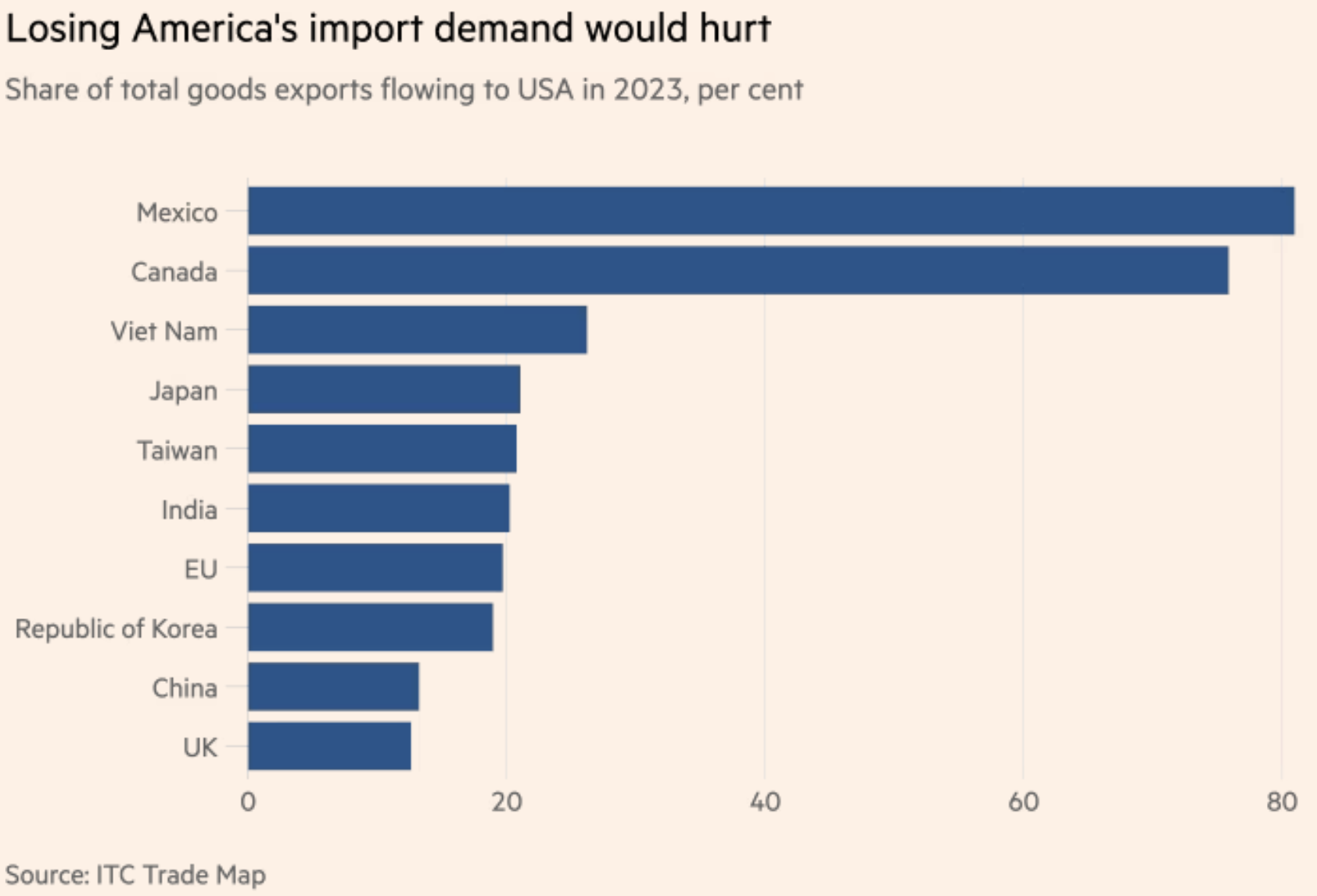 Source:
Keynes, FT, 11/15/24
21
[Speaker Notes: Keynes, Soumaya, “Your guide to how to dodge a tariff,” FT, 11/15/24
https://www.ft.com/content/f9e4cc47-5b70-4beb-85df-a49a9f03181c]
Effects of Tariffs in General
Economic effects of a tariff
A tariff is a tax on imports.  It causes
A rise in the price of the imported good in the importing country
A fall in the price of the imported good in the exporting country
The quantity imported to fall
Revenue for the tariff-levying government
Almost always:  the rise at home is much larger than the fall abroad
That’s especially true if importing country is small
But it’s also true if importing country is as large as the U.S.
Example:  Trump’s tariffs caused US prices to rise, with hardly any perceptible fall in prices abroad.
23
Effects of a tariff
The rise in price in the importing country causes
A rise in price of competing goods produced there
Benefits to those producers
Harm to buyers of both the import and the competing goods
Including producers that use the higher-priced goods as inputs
Their prices also rise, hurting their buyers
Employment changes:
Increase in the protected industry
Decrease in industries that use the protected product as inputs	
Example:  Trump’s 25% tariff on steel
Helped US steel firms and their workers
Hurt US auto firms and workers 
and many other industries that use steel
24
Effects of a tariff
If a tariff is on exports of only one country (e.g., China), then
Some imports shift to another country
Price rises by less, to that other country’s higher cost
Example:  See next slide for Christmas Lights
25
Effects of Trump I on Christmas Lights
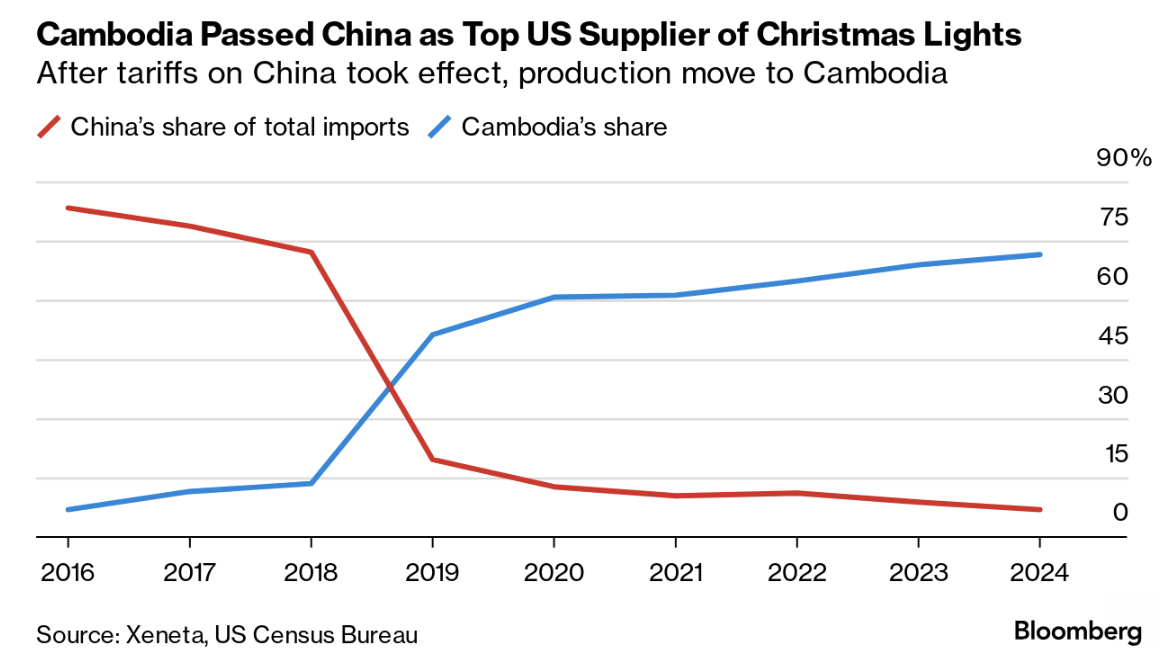 A few key things are unclear in the case of Christmas lights that Xeneta analyzed, like whether the production actually moved from China or whether the goods were merely diverted and then packaged in Cambodia by Chinese affiliates.
26
[Speaker Notes: Bloomberg Supply Lines, 11/14/24
https://mail.google.com/mail/u/0/?shva=1#inbox/FMfcgzQXKDfRqwmLlHHMJDDlWNpqbKTq]
Effects of a tariff
Do tariffs reduce a trade deficit?
Trump thinks so, but the US deficit grew under him (see above)
A trade deficit equals Expenditure minus Income
There is no reason for tariffs to reduce expenditure
And unless in a recession, no reason for tariffs to raise income
So NO!
27
Effects of a tariff
Government revenue
Could Trump’s proposed tariffs replace the US income tax?  
NO!
If imports did not fall (they would!), his tariffs would have collected in 2023:
60% on US goods imports from China, 0.6✕$0.43tr = $0.26tr
20% on US goods imports from non-China, 0.2✕$3.40tr = $0.68tr
Total:  $0.94tr
US federal income tax revenue in 2023 was $2.18tr
So his tariffs would collect AT MOST less than half of the income tax
28
Other effects of a tariff
Income distribution
Tariffs, especially on China, raise prices of the products disproportionately bought by low-income consumers, hurting them more than high-income consumers
Retaliation
Other countries place tariffs on US exports
Trade war that started in 2018 continues and gets worse
Corruption
Historically, tariffs prompted both smuggling and bribes to customs officers
Today, in the US, those are less likely.
But requests for exemptions from tariffs may be accompanied by favors or political contributions
29
Effects of Trump II Tariffs
Effects of Trump II Tariffs
Source:  Warwick McKibbin, Megan Hogan, and Marcus Noland, “The International Economic Implications of a Second Trump Presidency,” Working Paper 24-20, Peterson Institute of International Econnomics, September 2024

They use a large computer model of both microeconomics and macroeconomics to calculate effects of
Deportation of 8.3 million unauthorized immigrant workers
Tariffs 
10% on all imports
60% on imports from China
Erosion of Federal Reserve independence
Results below for the 2 sets of tariffs
31
[Speaker Notes: Warwick McKibbin, Megan Hogan, and Marcus Noland, “The International Economic Implications of a Second Trump Presidency,” Working Paper 24-20, Peterson Institute of International Econnomics, September 2024.
https://www.piie.com/publications/working-papers/2024/international-economic-implications-second-trump-presidency]
Effects of Trump Proposed Tariffs
on GDP
32
Effects of 10% Tariff on All US Imports
Real GDP
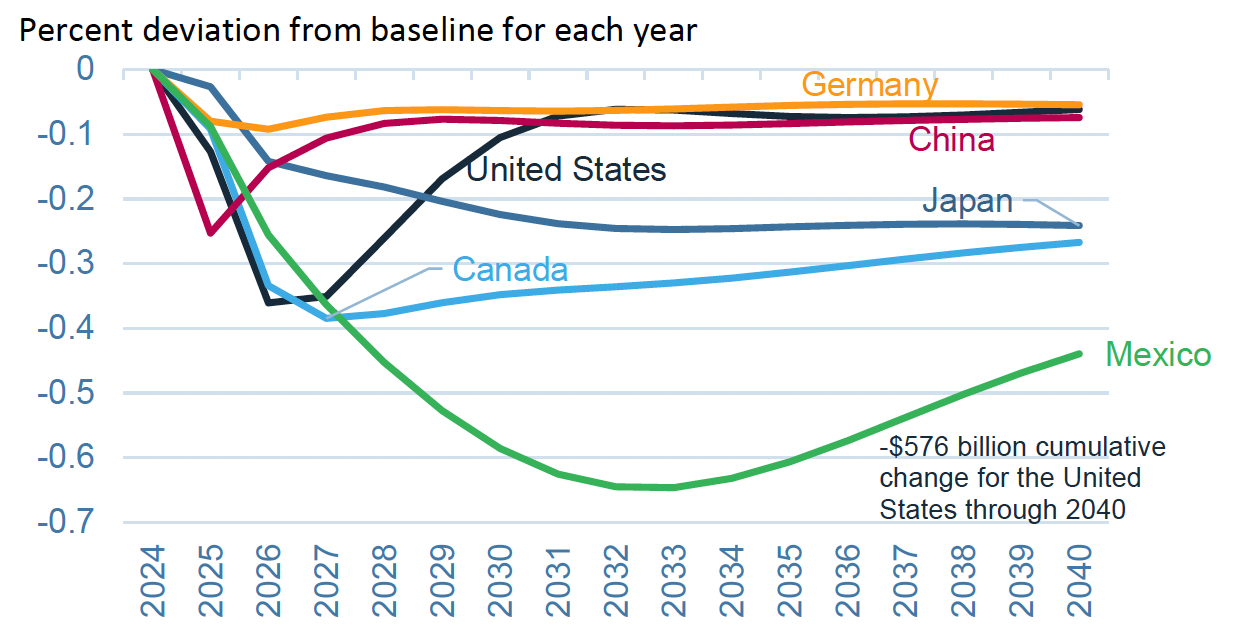 33
[Speaker Notes: Warwick McKibbin, Megan Hogan, and Marcus Noland, “The International Economic Implications of a Second Trump Presidency,” Working Paper 24-20, Peterson Institute of International Econnomics, September 2024.
https://www.piie.com/publications/working-papers/2024/international-economic-implications-second-trump-presidency]
Effects of 60% Tariff on China Exports
Real GDP
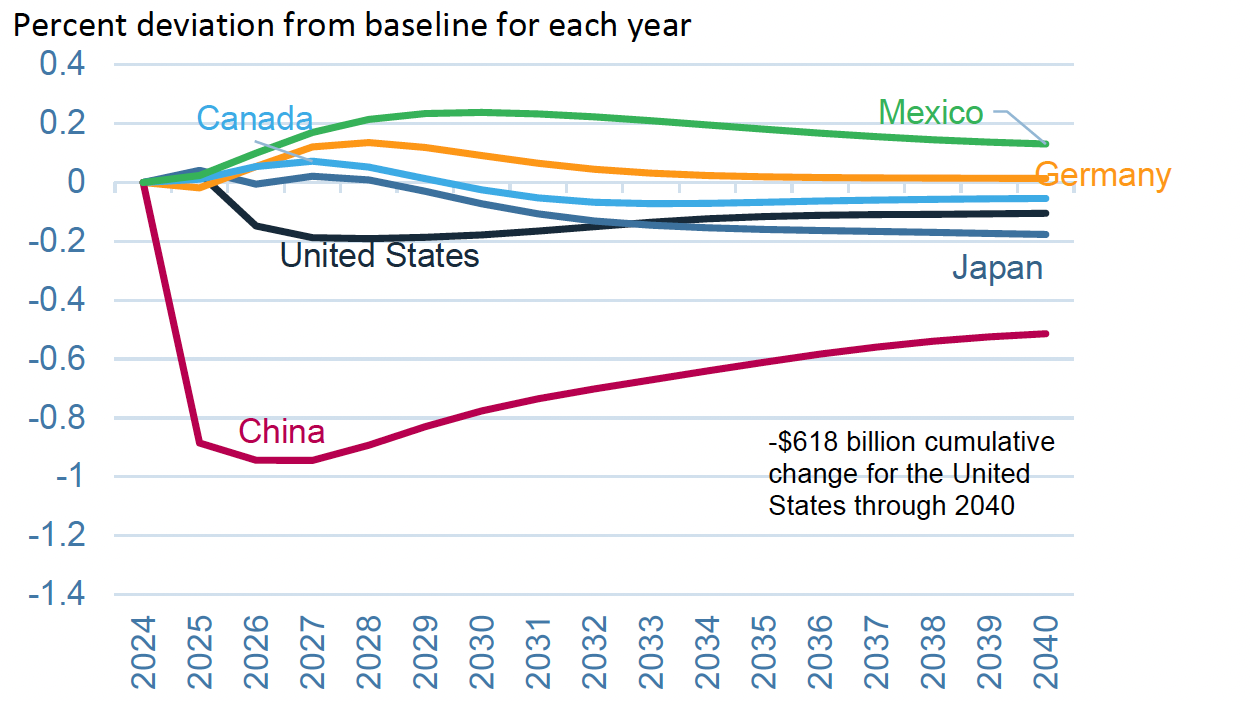 34
[Speaker Notes: Warwick McKibbin, Megan Hogan, and Marcus Noland, “The International Economic Implications of a Second Trump Presidency,” Working Paper 24-20, Peterson Institute of International Econnomics, September 2024.
https://www.piie.com/publications/working-papers/2024/international-economic-implications-second-trump-presidency]
Effects of 10% Tariff on All US Imports
US GDP with and without Retaliation
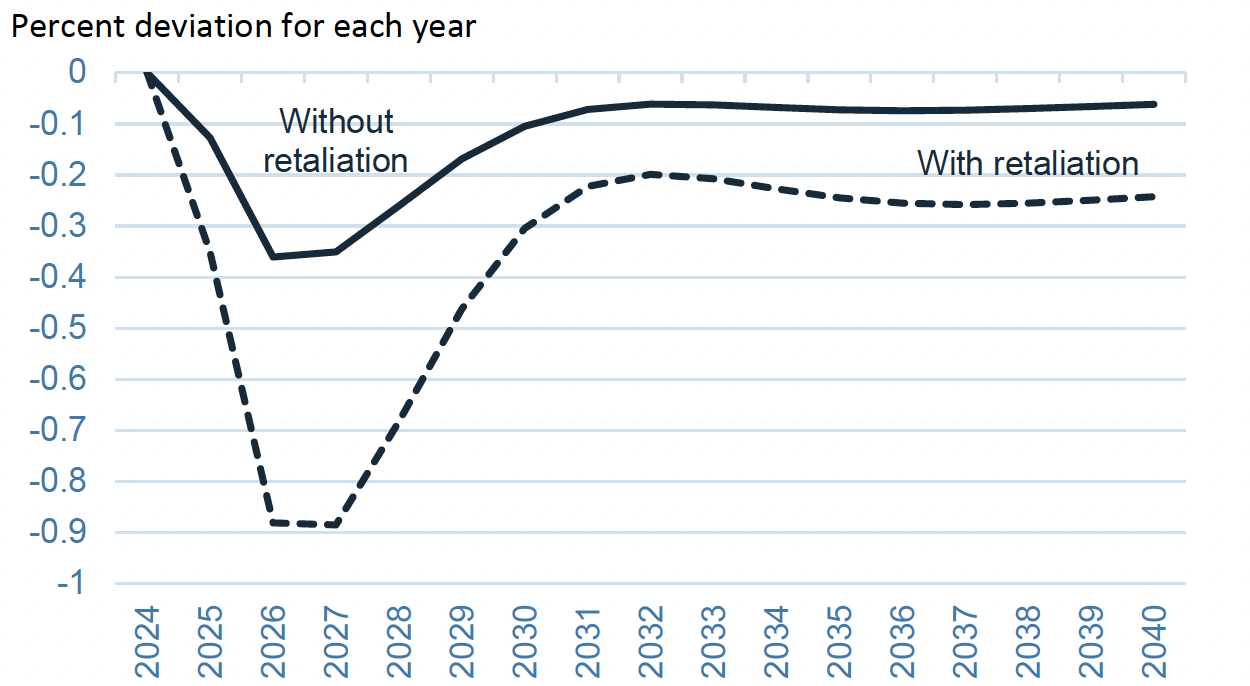 35
[Speaker Notes: Warwick McKibbin, Megan Hogan, and Marcus Noland, “The International Economic Implications of a Second Trump Presidency,” Working Paper 24-20, Peterson Institute of International Econnomics, September 2024.
https://www.piie.com/publications/working-papers/2024/international-economic-implications-second-trump-presidency]
Effects of 60% Tariff on China Exports
US GDP with and without Retaliation
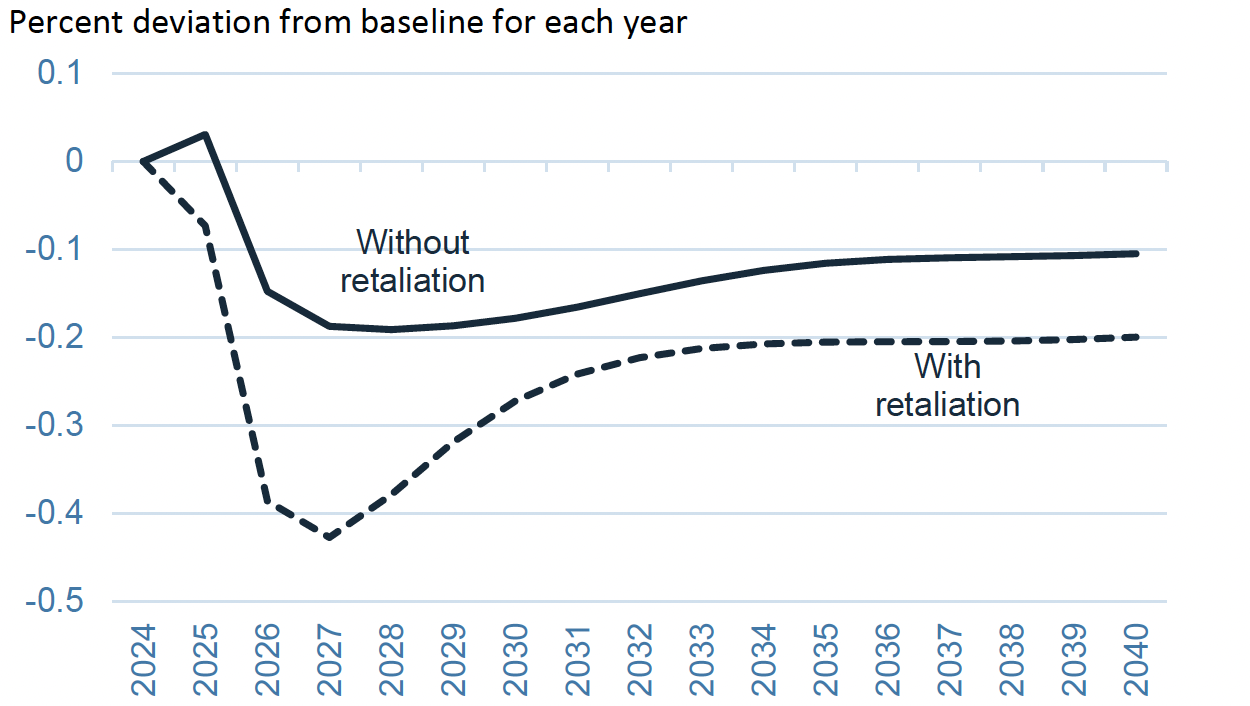 36
[Speaker Notes: Warwick McKibbin, Megan Hogan, and Marcus Noland, “The International Economic Implications of a Second Trump Presidency,” Working Paper 24-20, Peterson Institute of International Econnomics, September 2024.
https://www.piie.com/publications/working-papers/2024/international-economic-implications-second-trump-presidency]
Effects of Trump Proposed Tariffs
on Employment
37
Effects of 10% Tariff on All US Imports
Employment
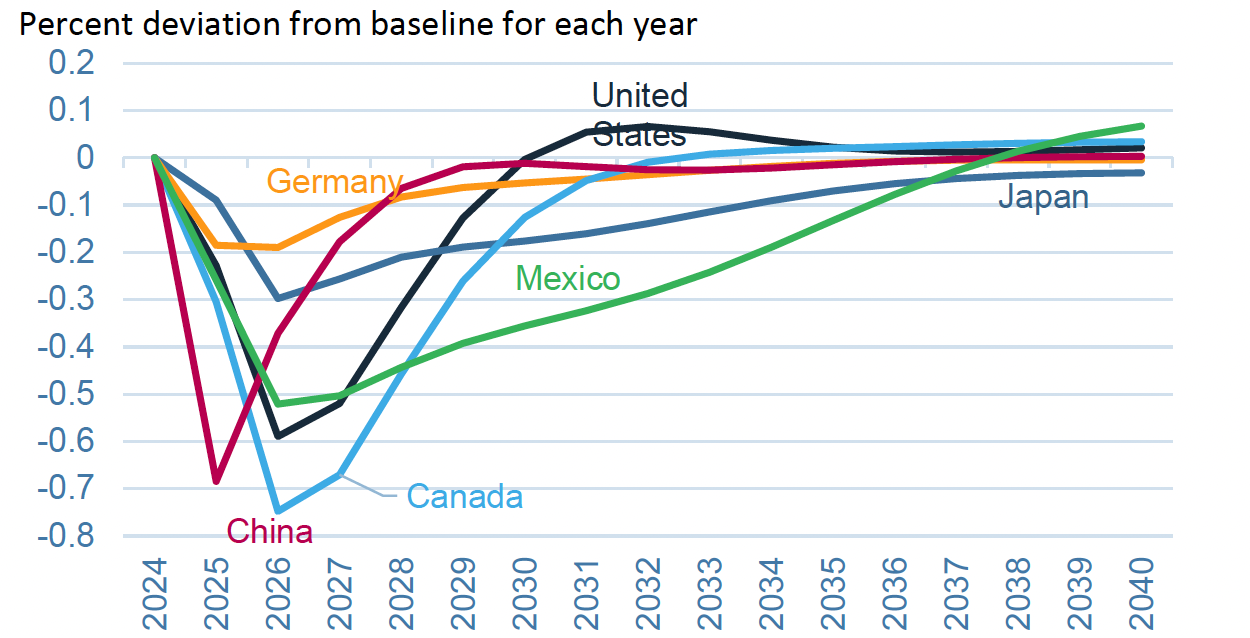 38
[Speaker Notes: Warwick McKibbin, Megan Hogan, and Marcus Noland, “The International Economic Implications of a Second Trump Presidency,” Working Paper 24-20, Peterson Institute of International Econnomics, September 2024.
https://www.piie.com/publications/working-papers/2024/international-economic-implications-second-trump-presidency]
Effects of 60% Tariff on China Exports
Employment
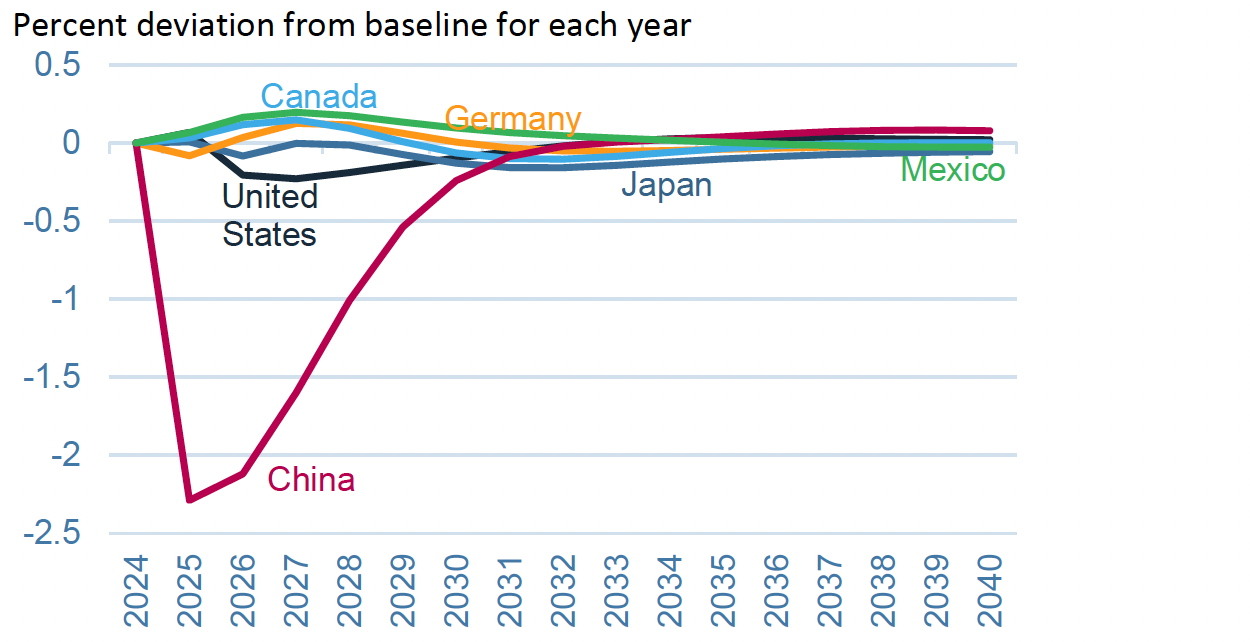 39
[Speaker Notes: Warwick McKibbin, Megan Hogan, and Marcus Noland, “The International Economic Implications of a Second Trump Presidency,” Working Paper 24-20, Peterson Institute of International Econnomics, September 2024.
https://www.piie.com/publications/working-papers/2024/international-economic-implications-second-trump-presidency]
Effects of Trump Proposed Tariffs
on Inflation
40
Effects of 10% Tariff on All US Imports
Inflation
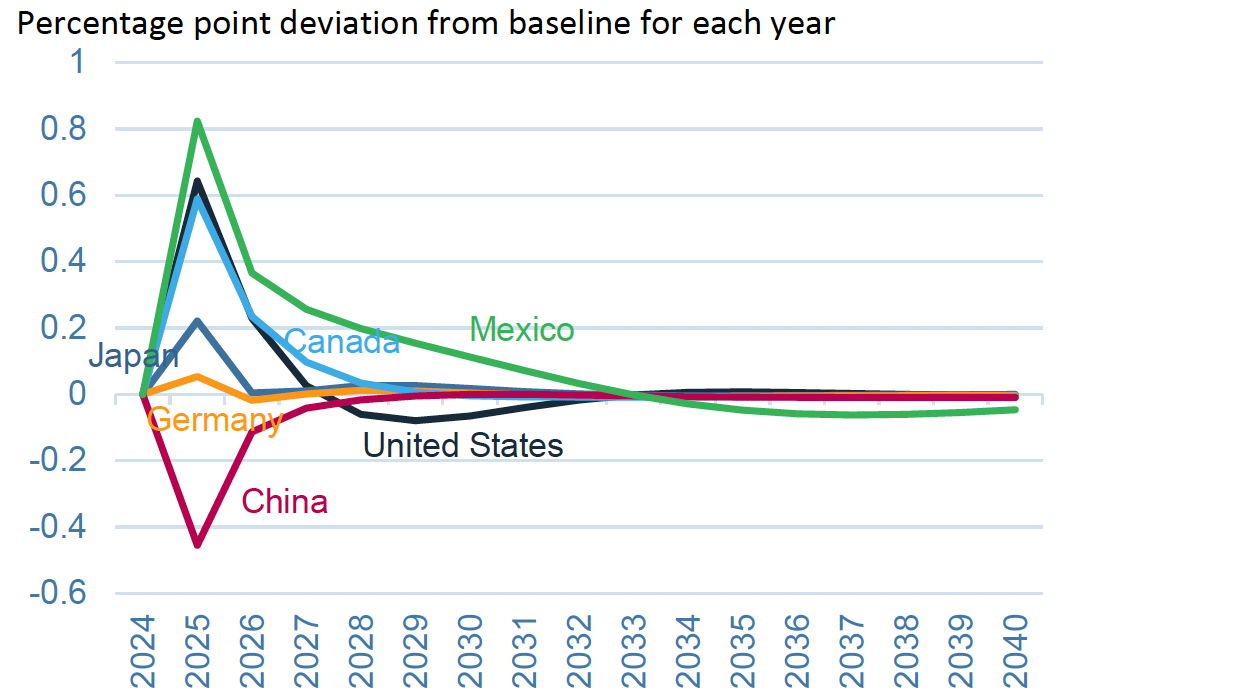 41
[Speaker Notes: Warwick McKibbin, Megan Hogan, and Marcus Noland, “The International Economic Implications of a Second Trump Presidency,” Working Paper 24-20, Peterson Institute of International Econnomics, September 2024.
https://www.piie.com/publications/working-papers/2024/international-economic-implications-second-trump-presidency]
Effects of 60% Tariff on China Exports
Inflation
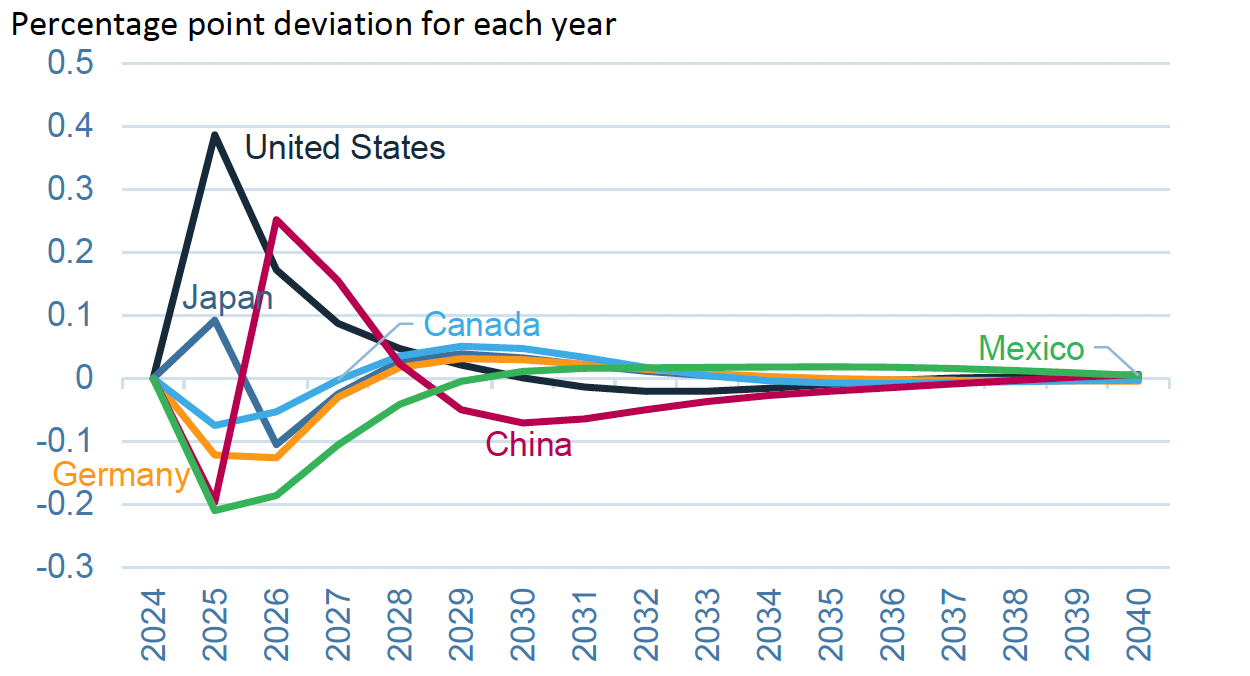 42
[Speaker Notes: Warwick McKibbin, Megan Hogan, and Marcus Noland, “The International Economic Implications of a Second Trump Presidency,” Working Paper 24-20, Peterson Institute of International Econnomics, September 2024.
https://www.piie.com/publications/working-papers/2024/international-economic-implications-second-trump-presidency]
Effects of 10% Tariff on All US Imports
US Inflation with and without Retaliation
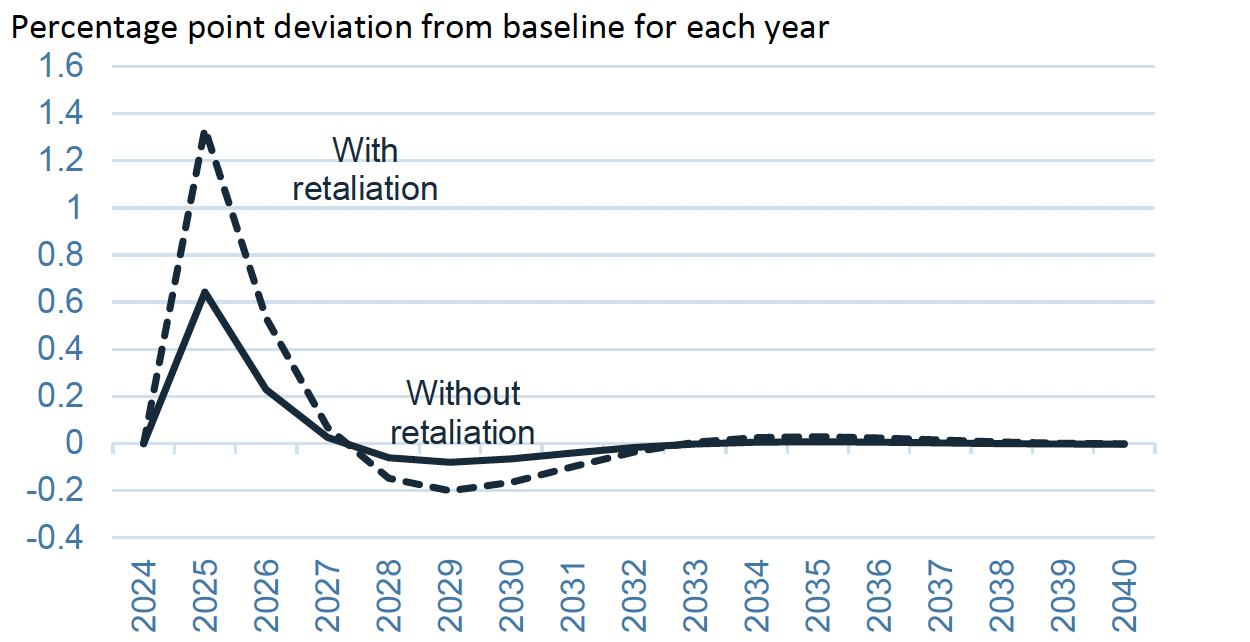 43
[Speaker Notes: Warwick McKibbin, Megan Hogan, and Marcus Noland, “The International Economic Implications of a Second Trump Presidency,” Working Paper 24-20, Peterson Institute of International Econnomics, September 2024.
https://www.piie.com/publications/working-papers/2024/international-economic-implications-second-trump-presidency]
Effects of 60% Tariff on China Exports
US Inflation with and without Retaliation
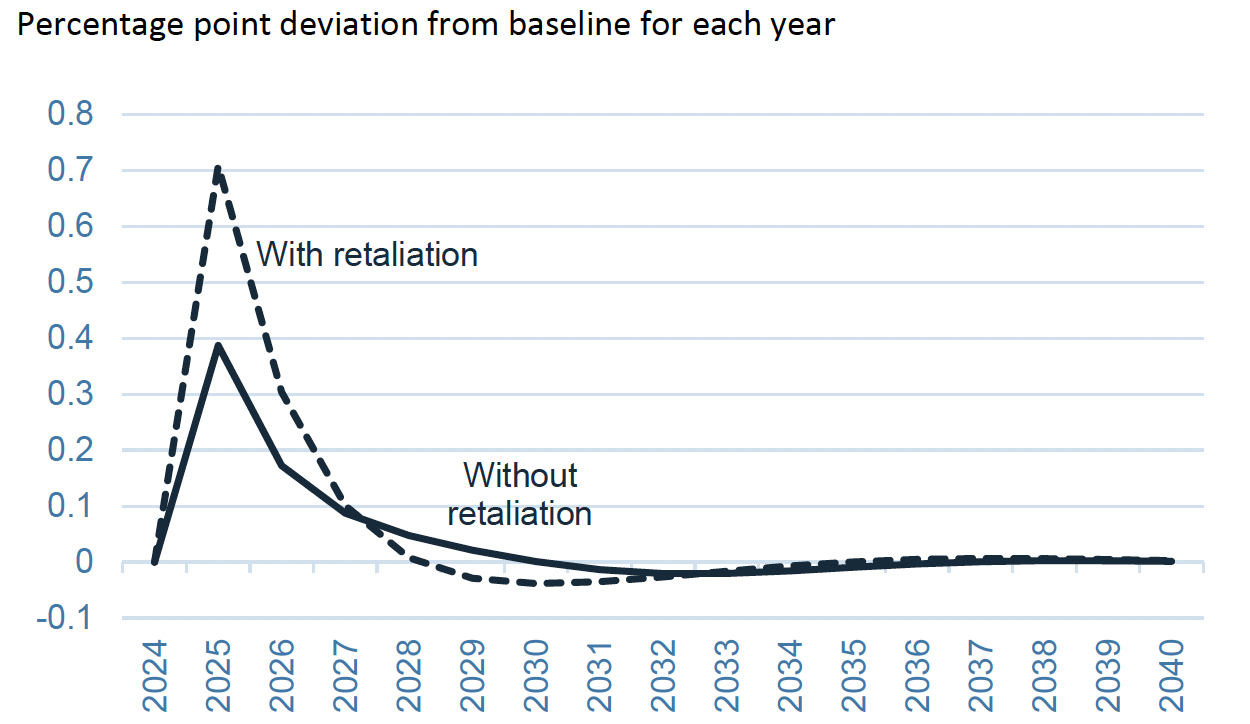 44
[Speaker Notes: Warwick McKibbin, Megan Hogan, and Marcus Noland, “The International Economic Implications of a Second Trump Presidency,” Working Paper 24-20, Peterson Institute of International Econnomics, September 2024.
https://www.piie.com/publications/working-papers/2024/international-economic-implications-second-trump-presidency]
Effects of Trump Proposed Tariffs
on Trade Surplus
45
Effects of 10% Tariff on All US Imports
Trade Surplus
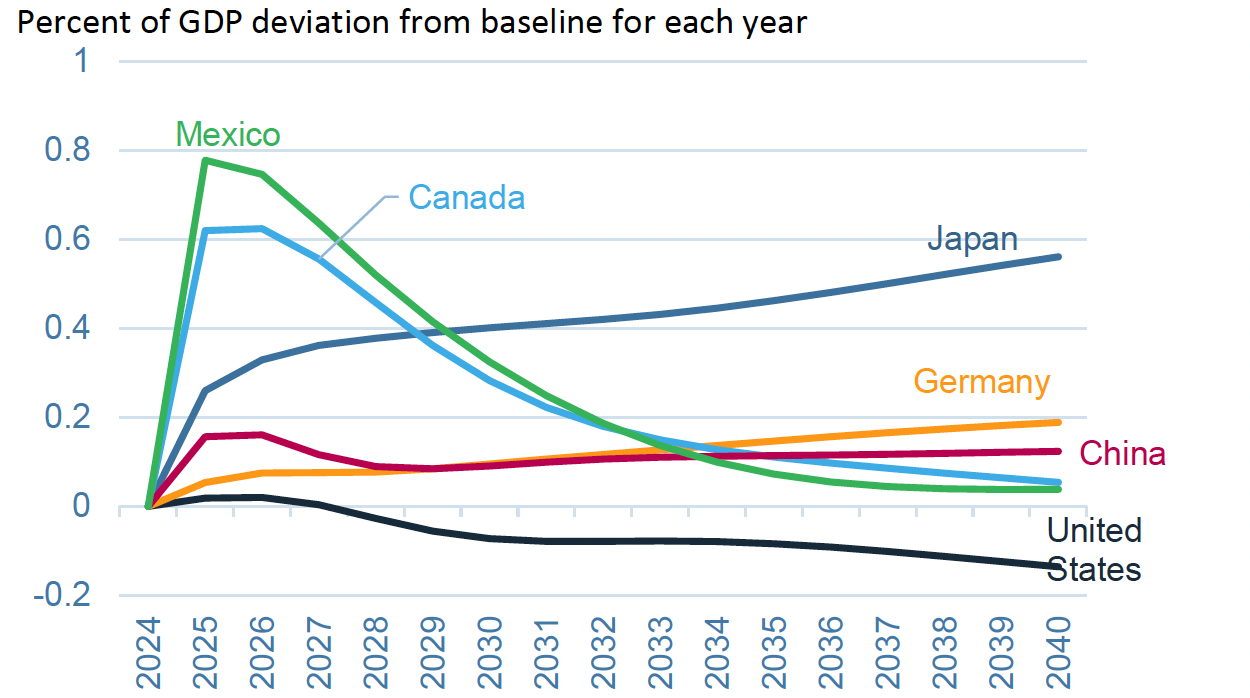 46
[Speaker Notes: Warwick McKibbin, Megan Hogan, and Marcus Noland, “The International Economic Implications of a Second Trump Presidency,” Working Paper 24-20, Peterson Institute of International Econnomics, September 2024.
https://www.piie.com/publications/working-papers/2024/international-economic-implications-second-trump-presidency]
Effects of 60% Tariff on China Exports
Trade Surplus
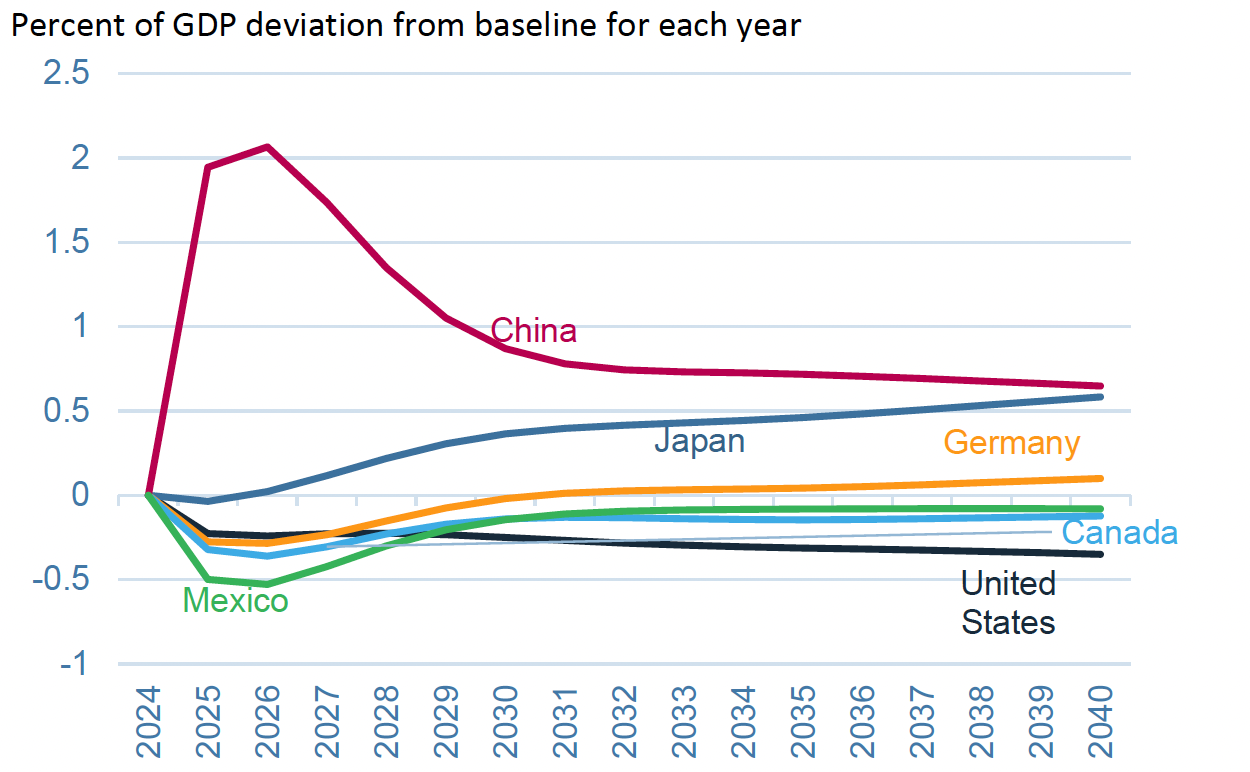 47
[Speaker Notes: Warwick McKibbin, Megan Hogan, and Marcus Noland, “The International Economic Implications of a Second Trump Presidency,” Working Paper 24-20, Peterson Institute of International Econnomics, September 2024.
https://www.piie.com/publications/working-papers/2024/international-economic-implications-second-trump-presidency]
Effects of Trump Proposed Tariffs
on Sectoral 
Production
48
Effects of 10% Tariff on All US Imports
US Sectoral Production
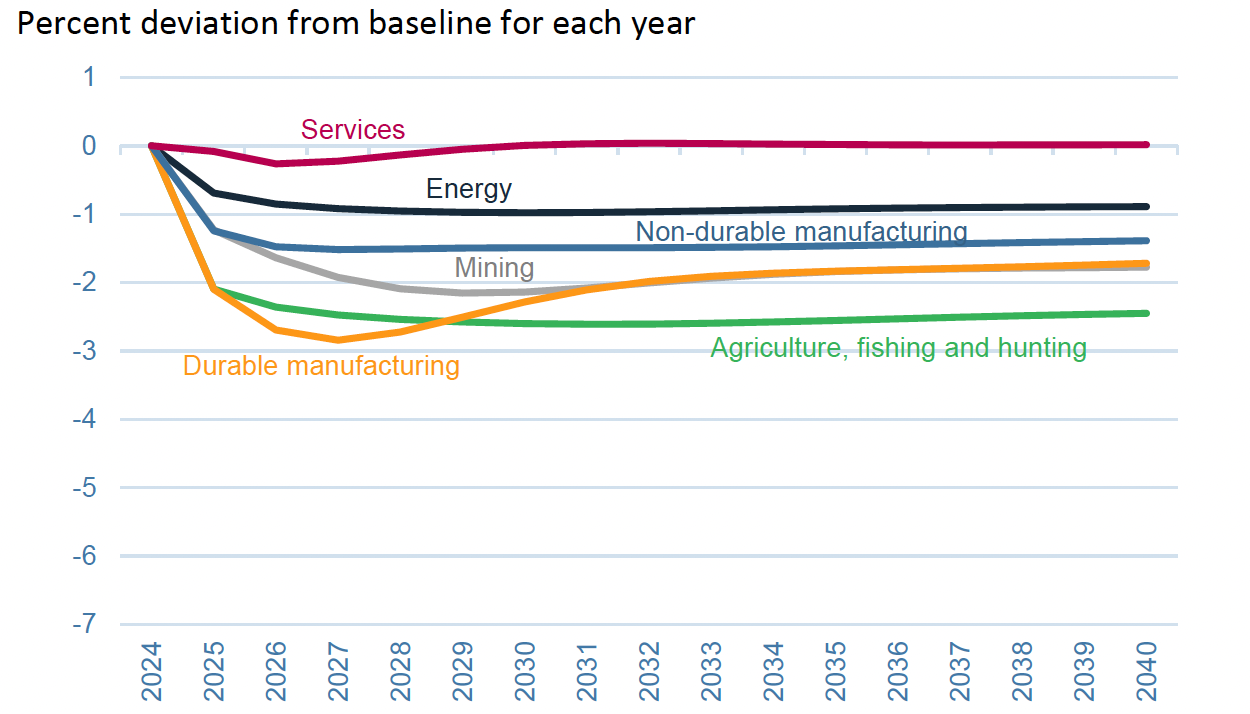 49
[Speaker Notes: Warwick McKibbin, Megan Hogan, and Marcus Noland, “The International Economic Implications of a Second Trump Presidency,” Working Paper 24-20, Peterson Institute of International Econnomics, September 2024.
https://www.piie.com/publications/working-papers/2024/international-economic-implications-second-trump-presidency]
Effects of 60% Tariff on China Exports
US Sectoral Production
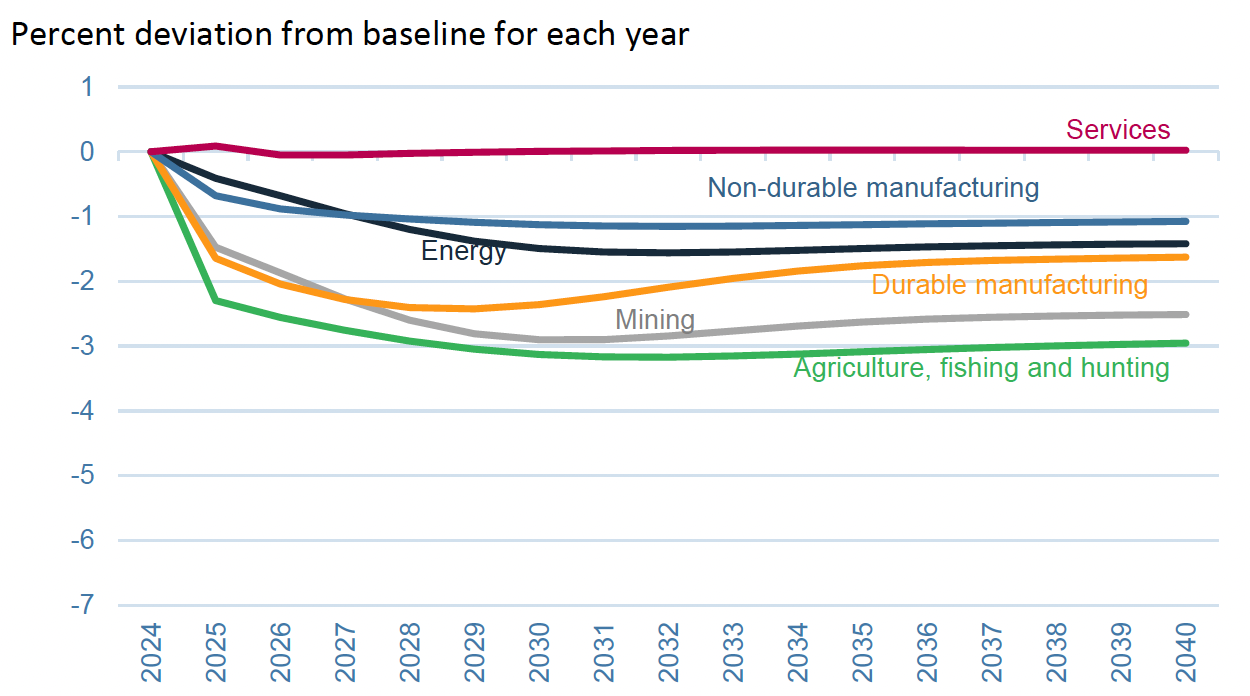 50
[Speaker Notes: Warwick McKibbin, Megan Hogan, and Marcus Noland, “The International Economic Implications of a Second Trump Presidency,” Working Paper 24-20, Peterson Institute of International Econnomics, September 2024.
https://www.piie.com/publications/working-papers/2024/international-economic-implications-second-trump-presidency]
Effects of Trump Proposed Tariffs
on Sectoral 
Employment
51
Effects of 10% Tariff on All US Imports
US Sectoral Employment
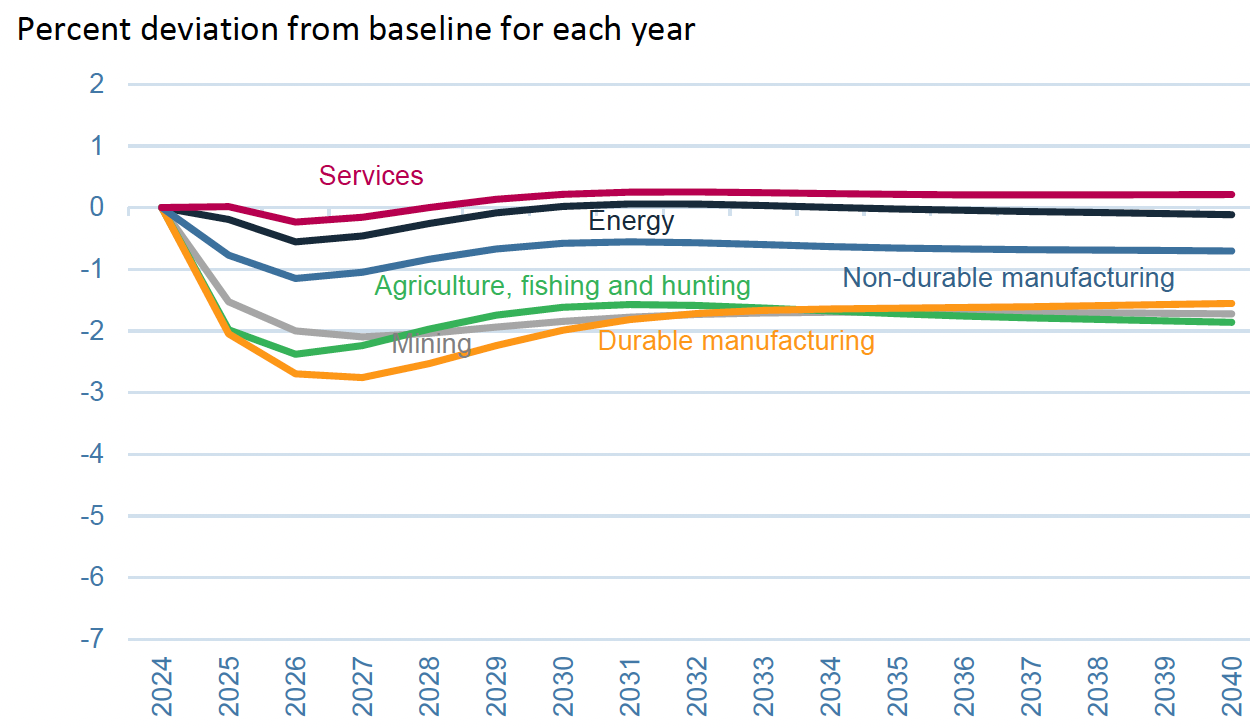 52
[Speaker Notes: Warwick McKibbin, Megan Hogan, and Marcus Noland, “The International Economic Implications of a Second Trump Presidency,” Working Paper 24-20, Peterson Institute of International Econnomics, September 2024.
https://www.piie.com/publications/working-papers/2024/international-economic-implications-second-trump-presidency]
Effects of 60% Tariff on China Exports
US Sectoral Employment
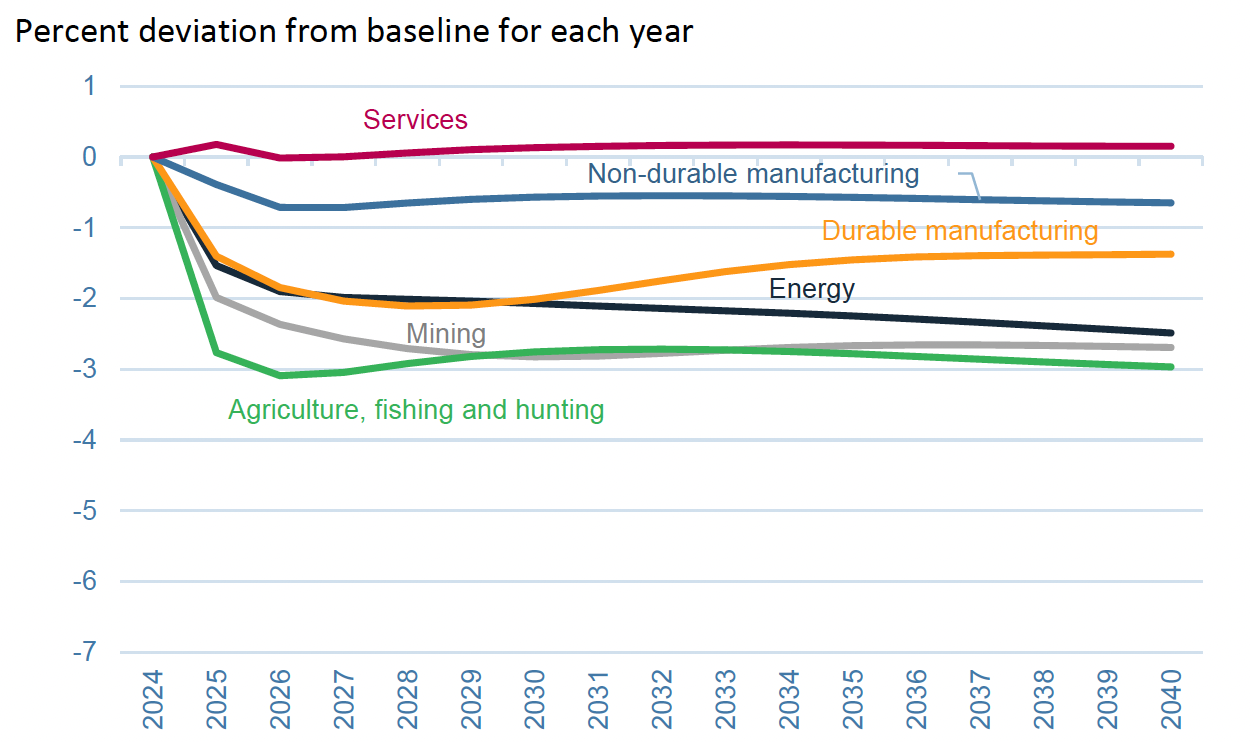 53
[Speaker Notes: Warwick McKibbin, Megan Hogan, and Marcus Noland, “The International Economic Implications of a Second Trump Presidency,” Working Paper 24-20, Peterson Institute of International Econnomics, September 2024.
https://www.piie.com/publications/working-papers/2024/international-economic-implications-second-trump-presidency]
Effects of Trump Proposed Tariffs
on Sectoral 
Prices
54
Effects of 10% Tariff on All US Imports
Sectoral Prices
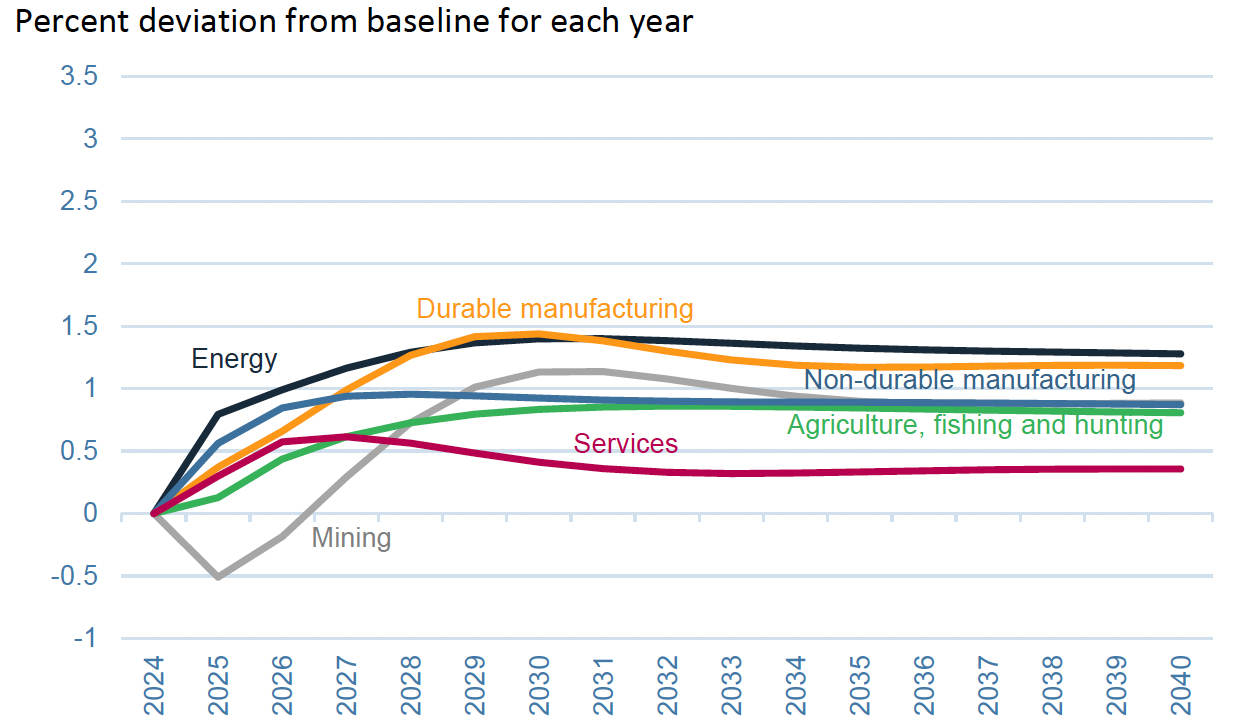 55
[Speaker Notes: Warwick McKibbin, Megan Hogan, and Marcus Noland, “The International Economic Implications of a Second Trump Presidency,” Working Paper 24-20, Peterson Institute of International Econnomics, September 2024.
https://www.piie.com/publications/working-papers/2024/international-economic-implications-second-trump-presidency]
Effects of 60% Tariff on China Exports
US Sectoral Prices
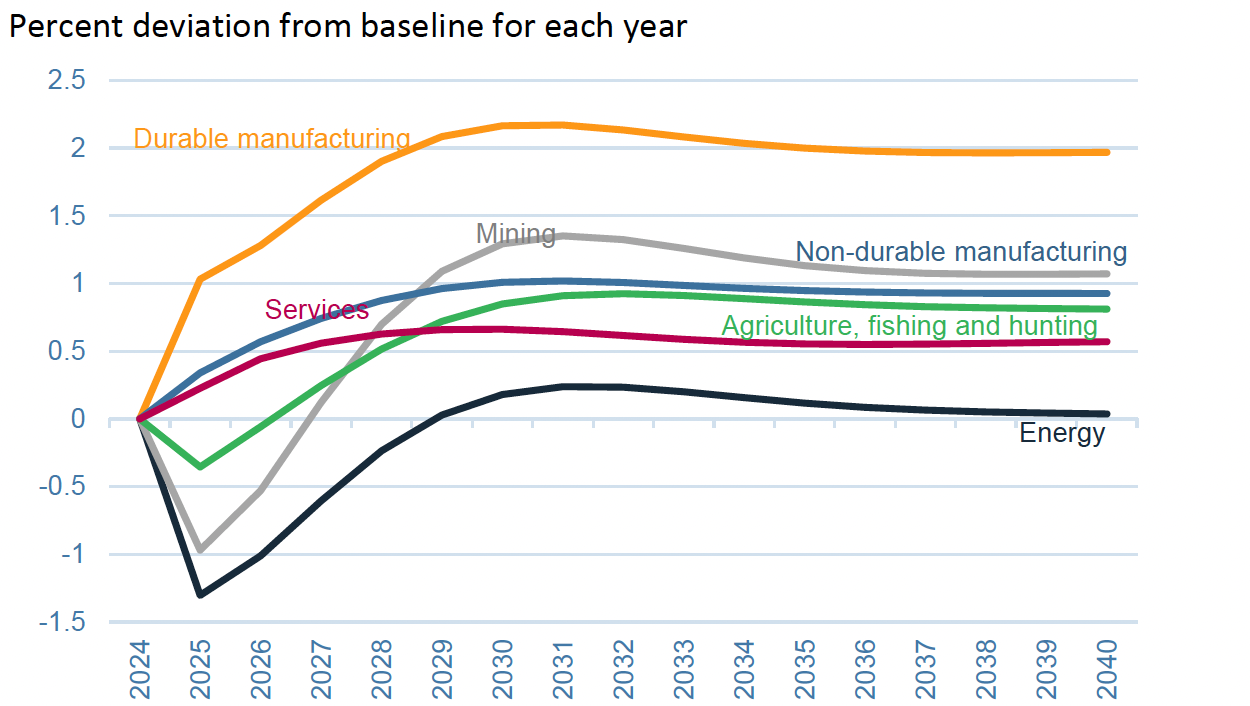 56
[Speaker Notes: Warwick McKibbin, Megan Hogan, and Marcus Noland, “The International Economic Implications of a Second Trump Presidency,” Working Paper 24-20, Peterson Institute of International Econnomics, September 2024.
https://www.piie.com/publications/working-papers/2024/international-economic-implications-second-trump-presidency]
Thank you!
Questions?

See slides on my website
https://websites.umich.edu/~alandear/presentations/
57